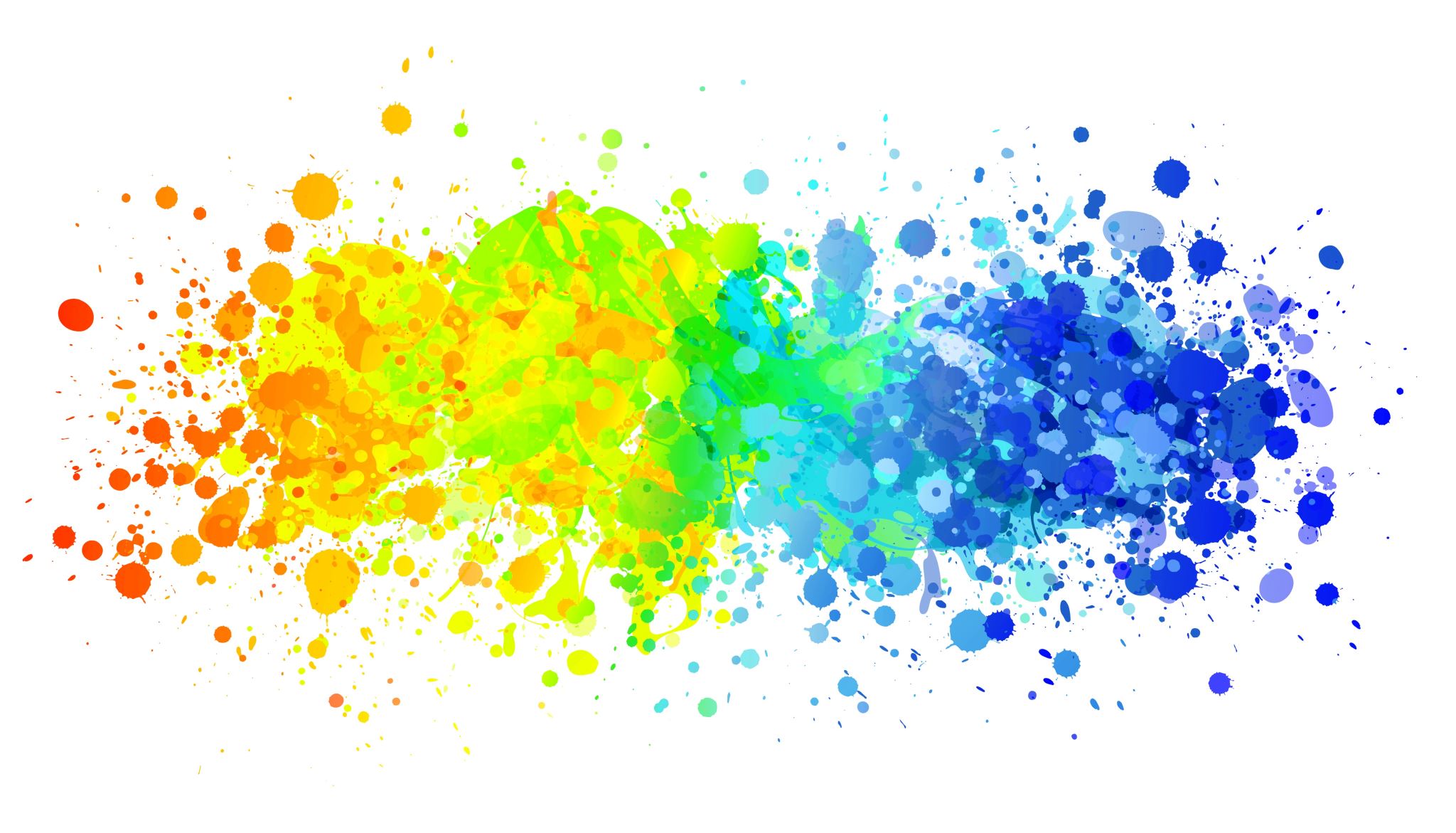 Ministry Scheduler Pro
What Volunteers Should Know
THREE LEVELS OF ACCESS
Administrator
Sheryl/Suz
Ministry Leaders
Terri Mayberry
Jack and Anna McKenna/Kathy Woodard
Volunteer
Ministry SchedulerProWhat Volunteers Should Know
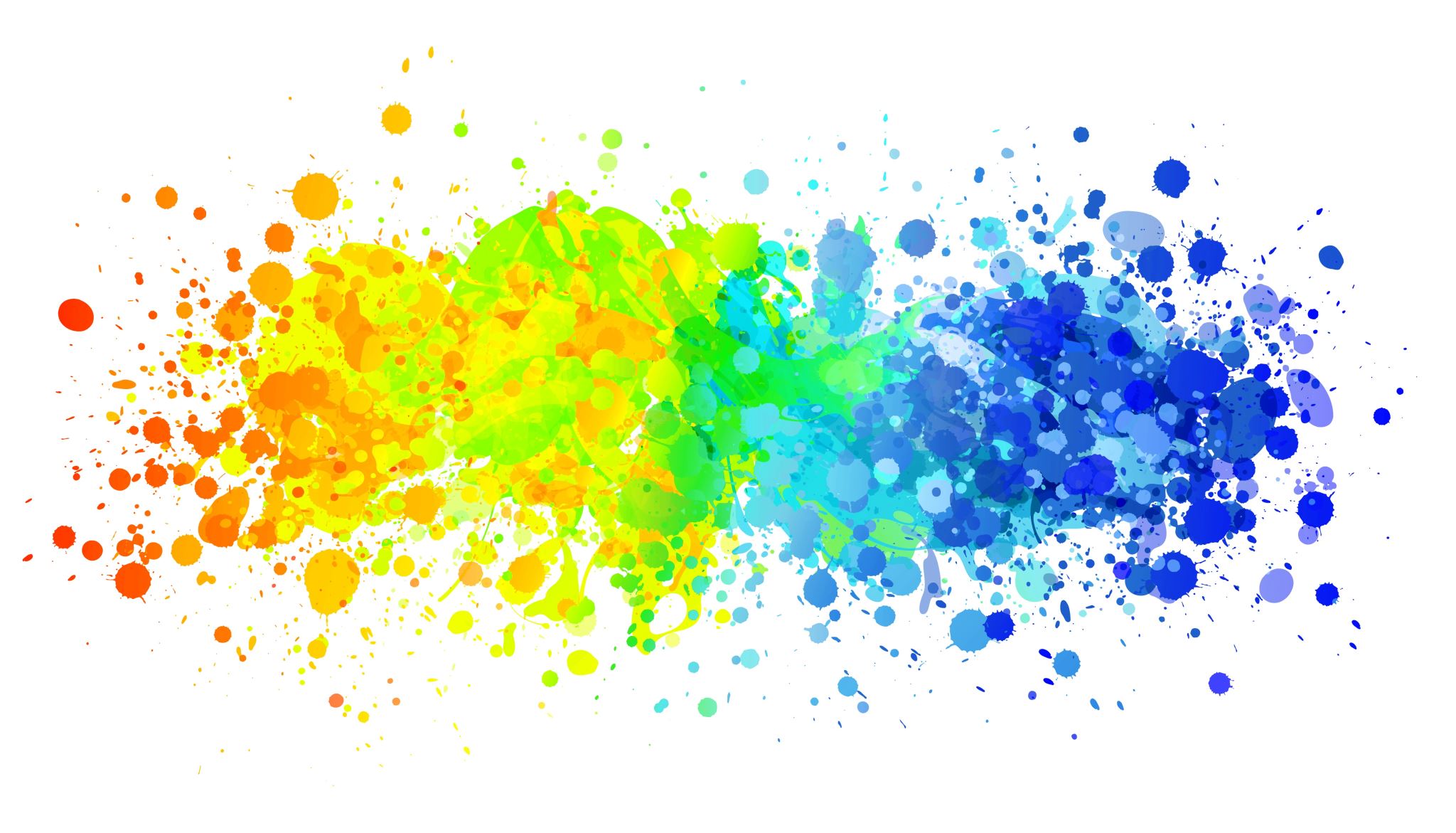 Ministry Scheduler ProWhat Volunteers Should Know
THE SCHEDULING CYCLE
Update Your Availability
Create a Schedule
Share with Volunteers
Reminders and Subs
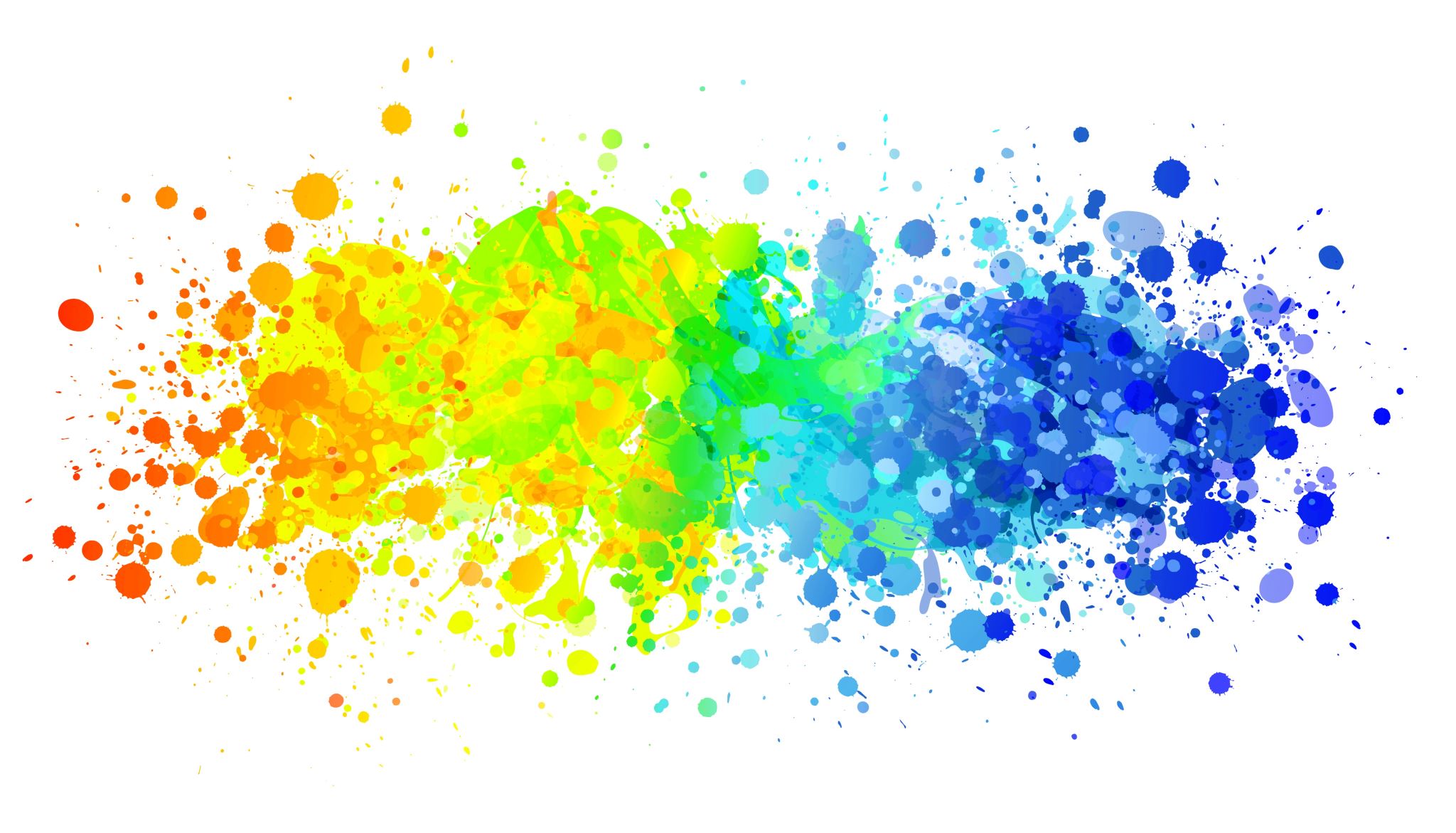 Ministry Scheduler ProWhat Volunteers Should Know
UPDATE YOUR AVAILABILITY
Your login and password
Open the Web Terminal
Update your personal info
Update your preferences
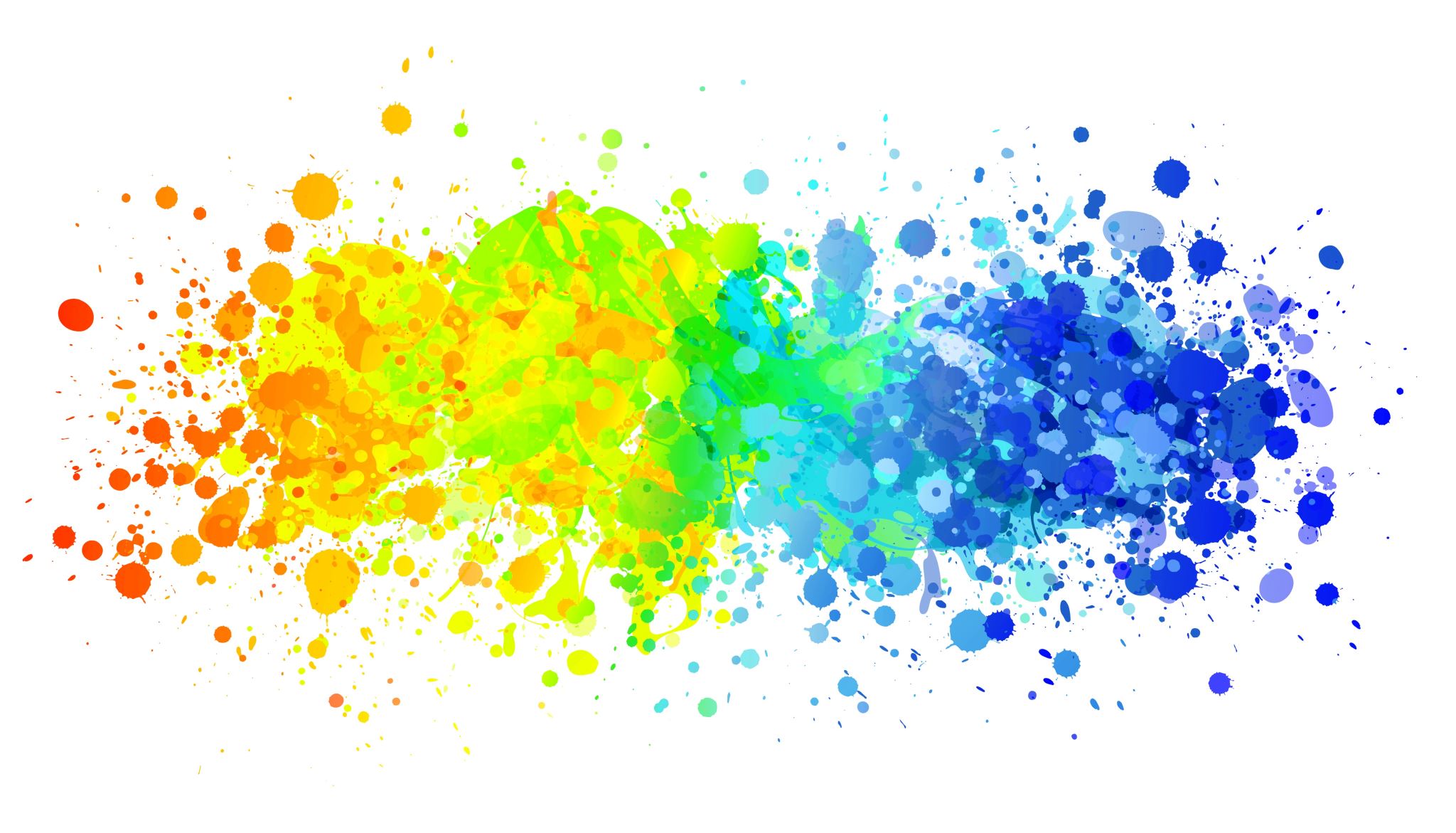 Ministry Scheduler ProWhat Volunteers Should Know
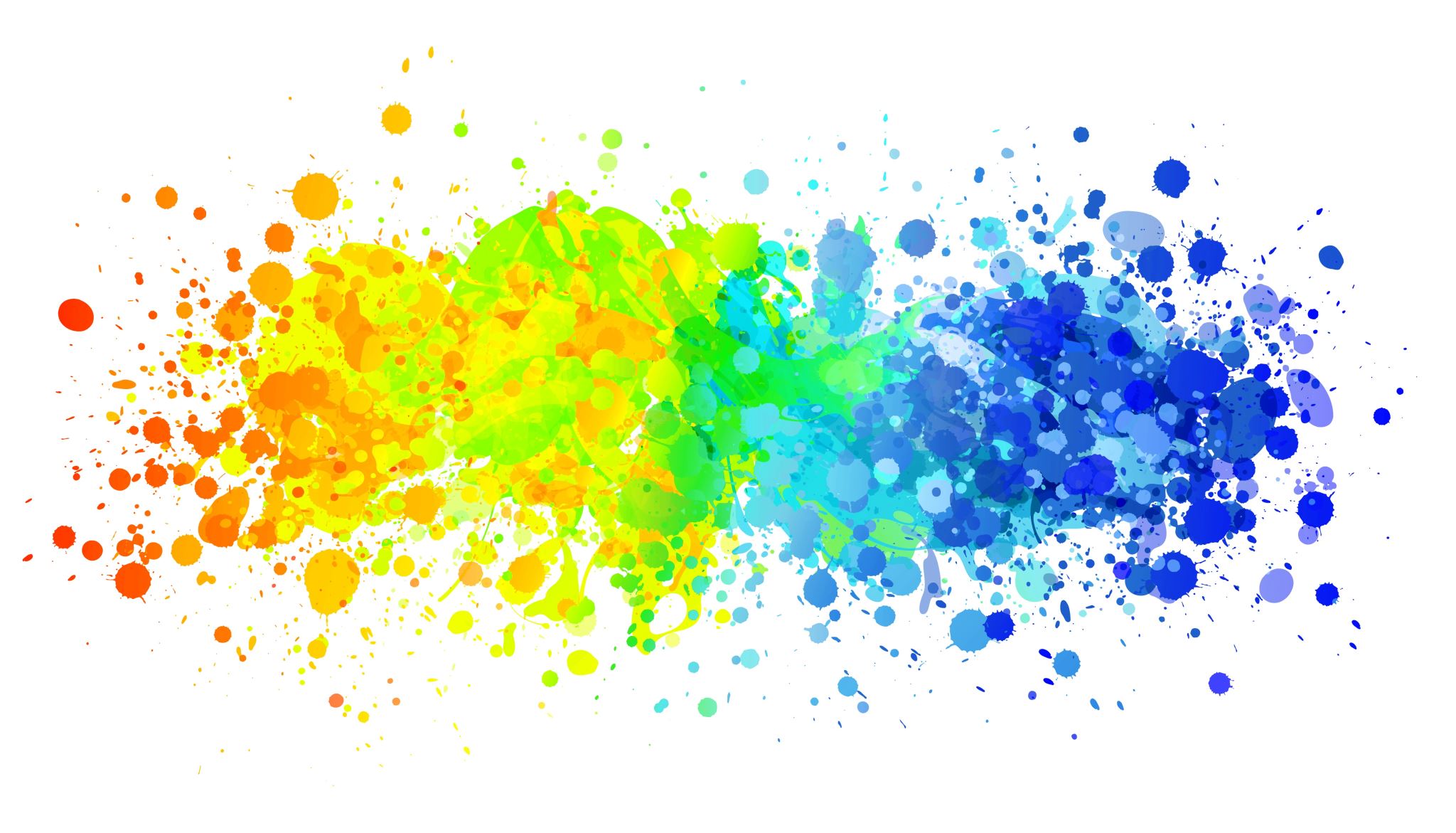 Ministry Scheduler ProWhat Volunteers Should Know
WHAT’S THE NEXT STEP?
You will receive an email tomorrow with your login and password. 
Go to the Web Terminal on the Holy Trinity web site and follow the instructions on the email to login.
Enter your personal information (address, phone #, etc.) then enter your service preferences (the service time(s) you wish to serve and your “can’t serve” dates). Please do this before Monday, May 24th.
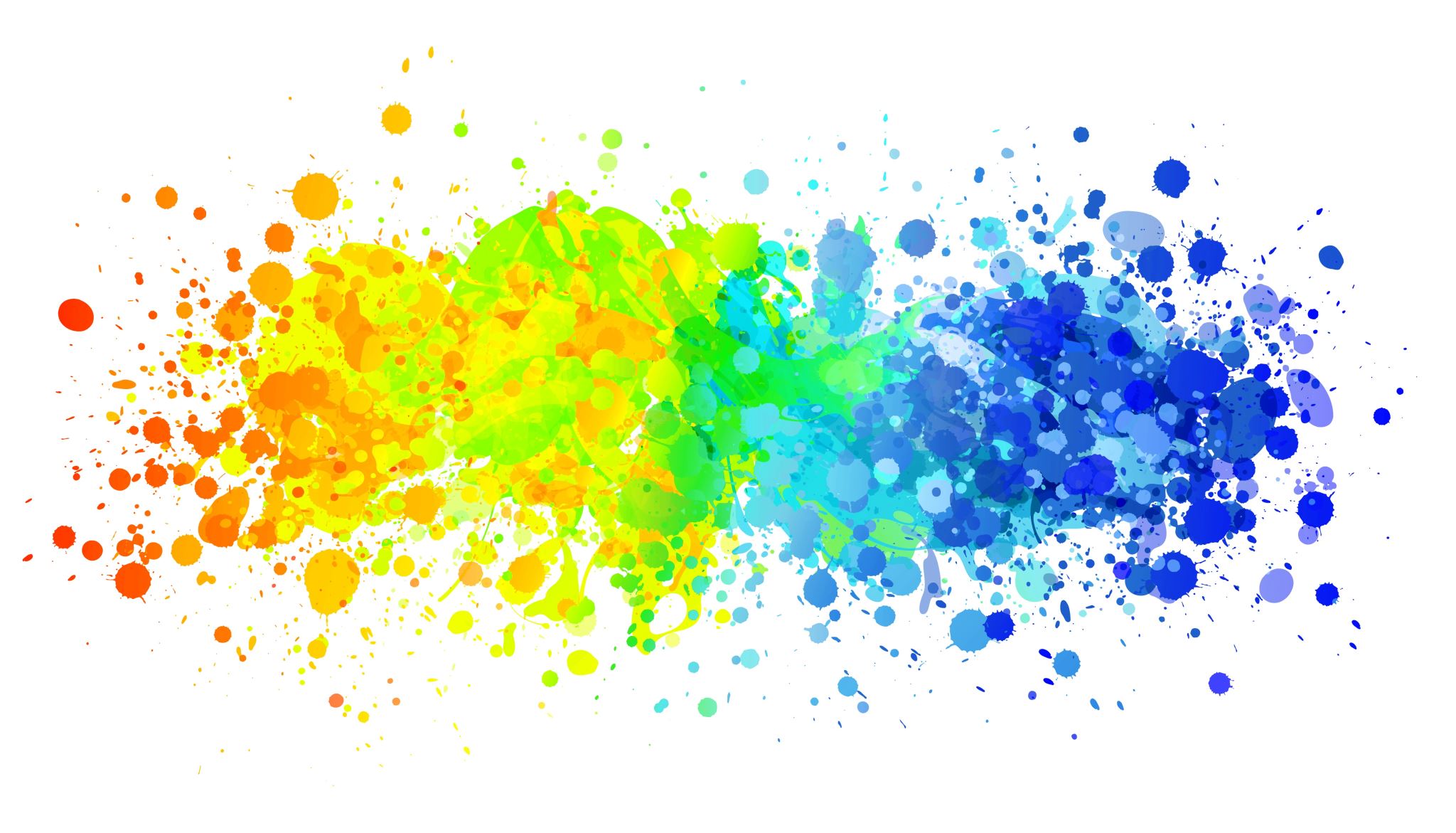 Ministry Scheduler ProWhat Volunteers Should Know
QUESTIONS OR COMMENTS?
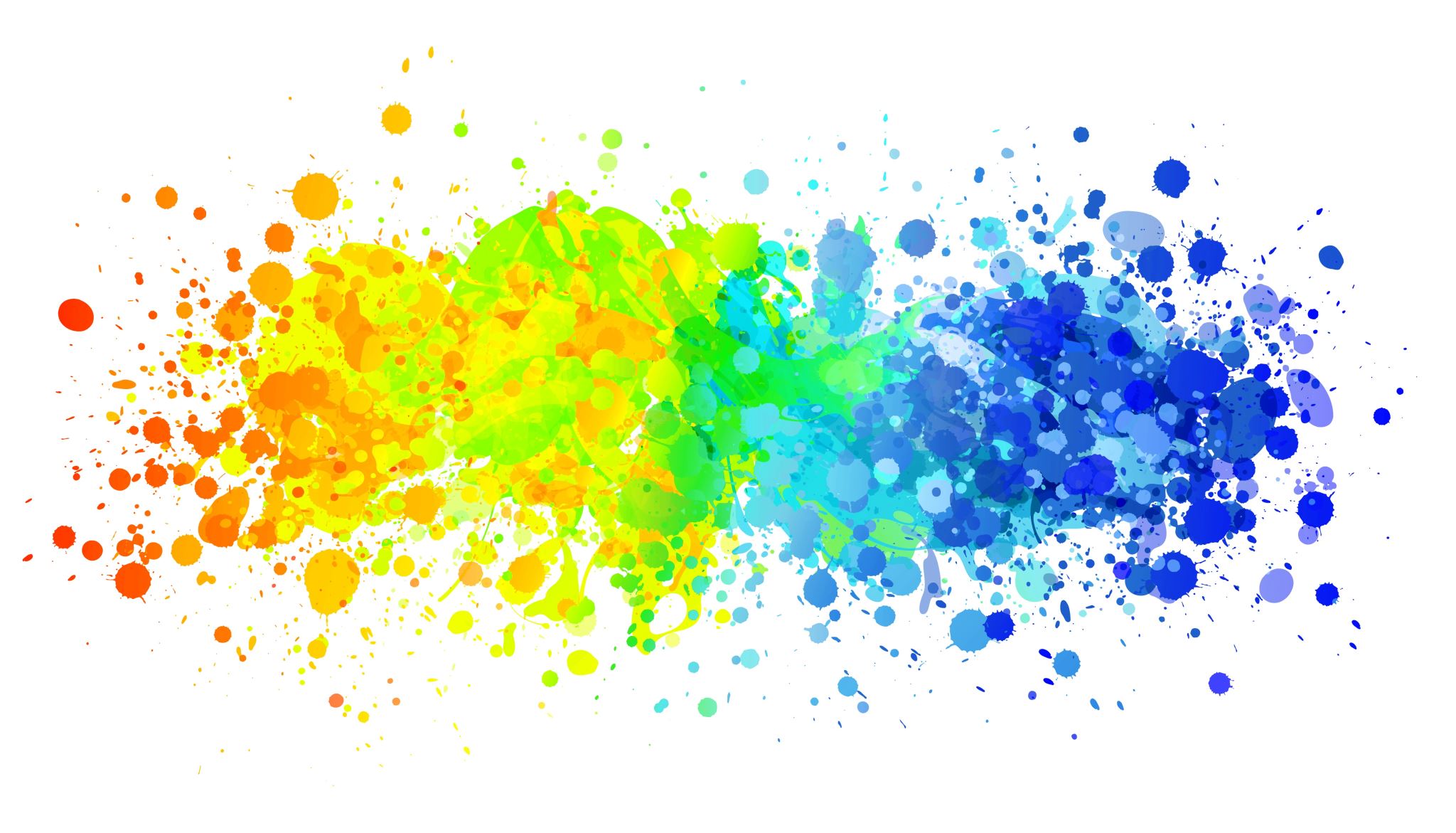